TEAM WESTERN KENTUCKY TORNADO RELIEF FUND
DONATIONS
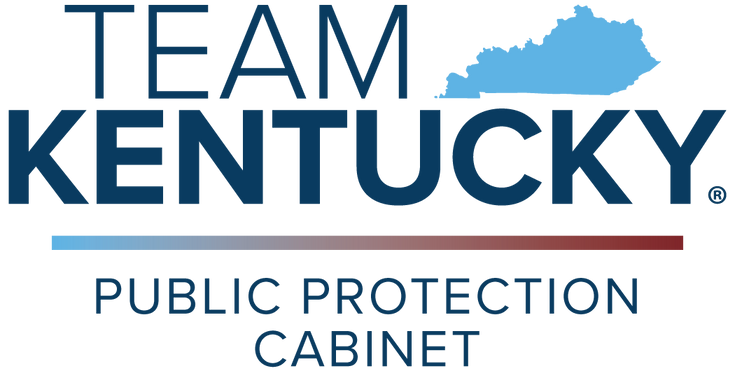 TEAM WESTERN KENTUCKY TORNADO RELIEF FUND
DISBURSEMENTS
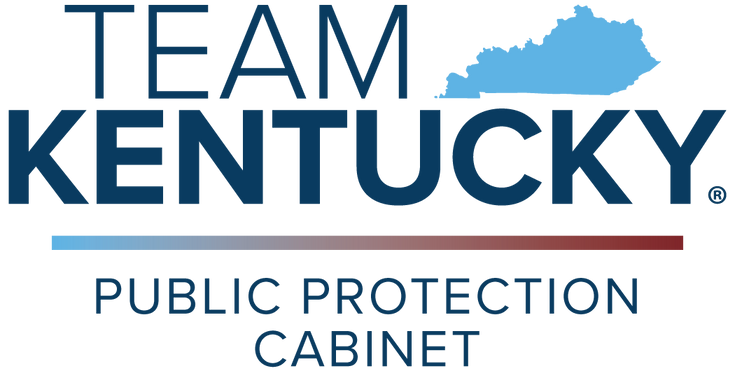 TEAM WESTERN KENTUCKY TORNADO RELIEF FUND
COMMITTED FUNDING
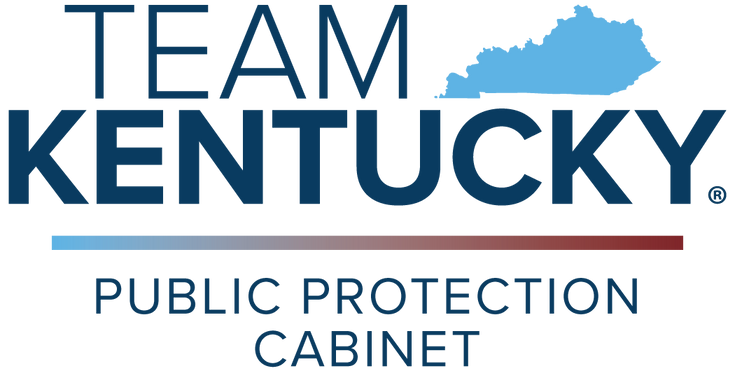 TEAM WESTERN KENTUCKY TORNADO RELIEF FUND
FOR QUESTIONS CONTACT
kytrlf.help@ky.gov
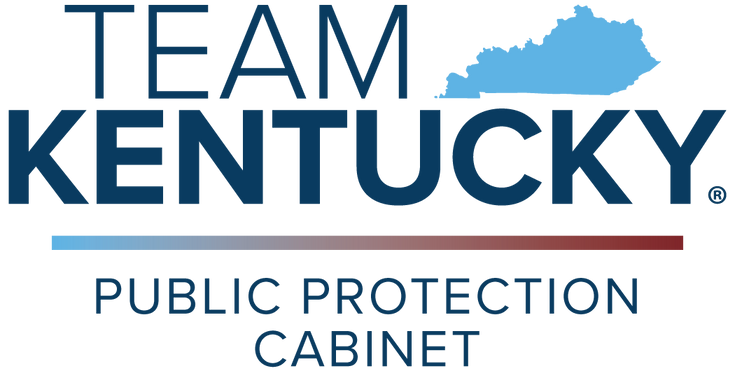